Fatal and Nonfatal TransportationInjuries in the Construction Industry,2011-2020
CPWR-The Center for Construction Research and Training
August 29th, 2022
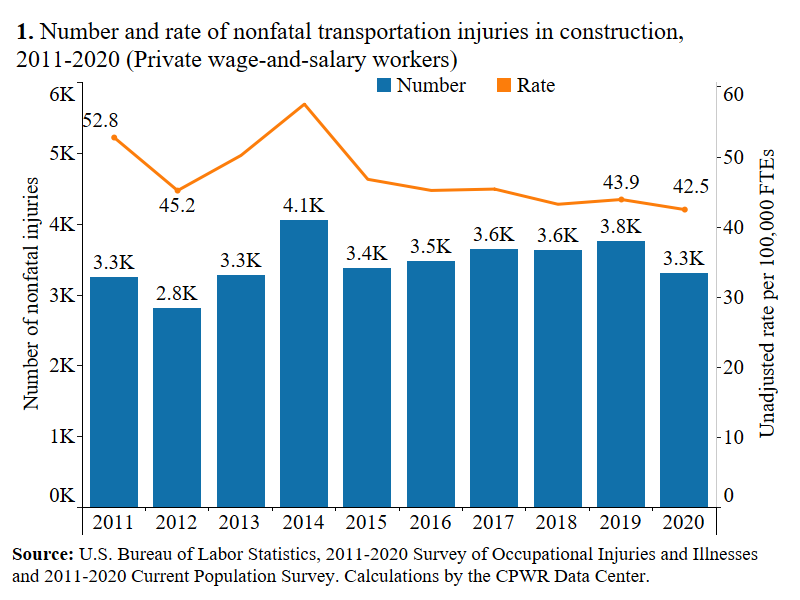 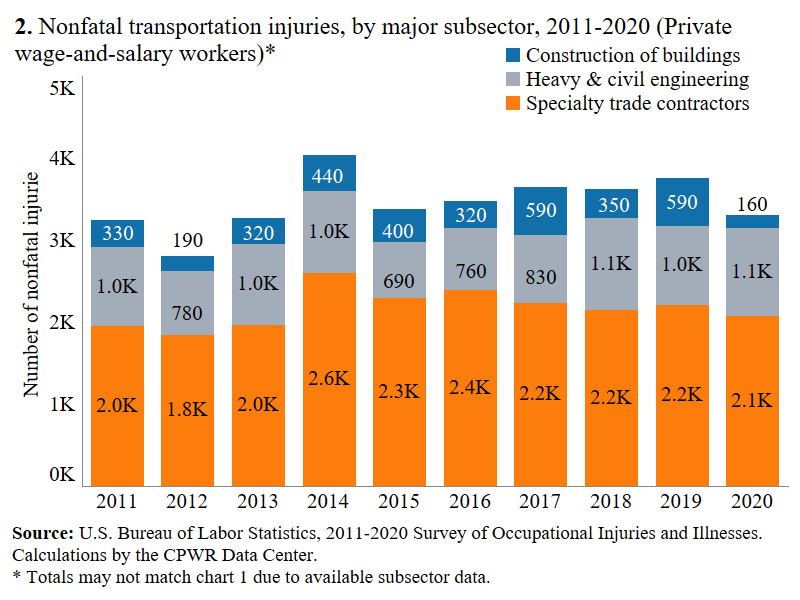 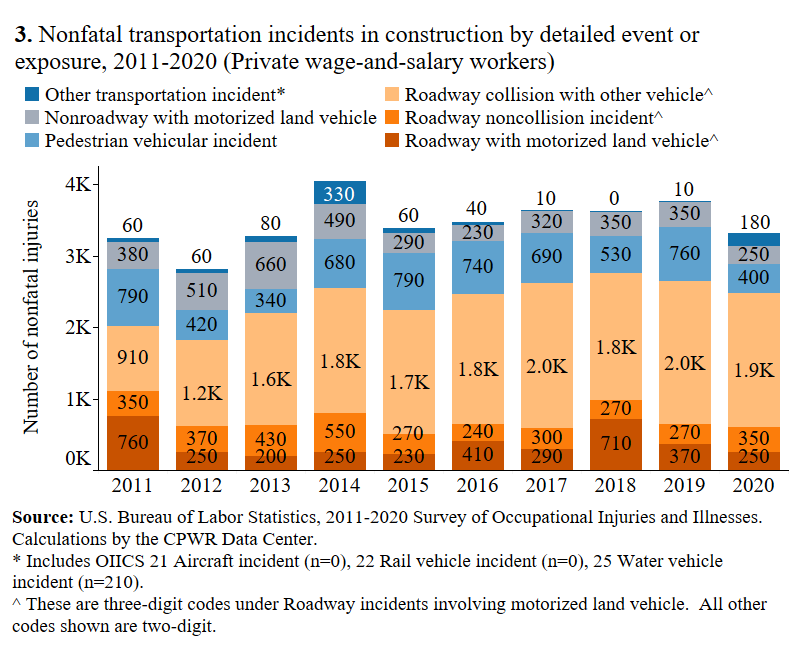 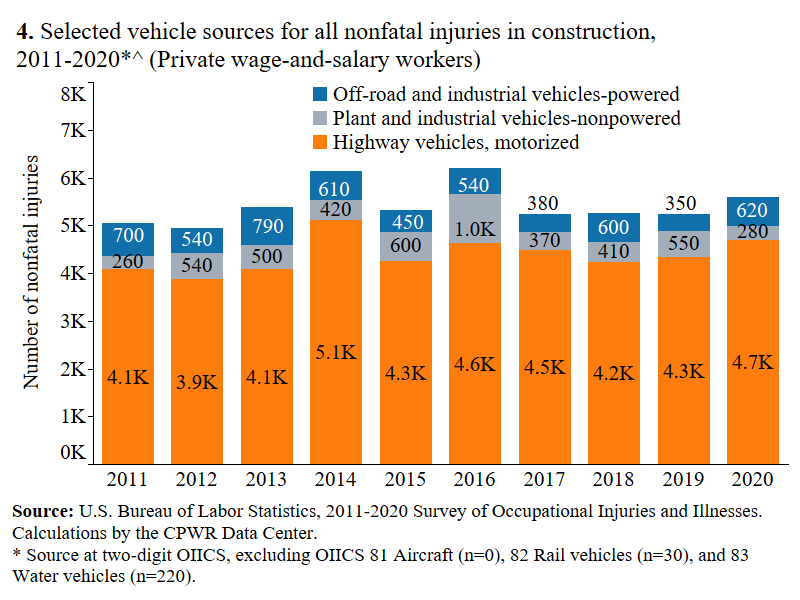 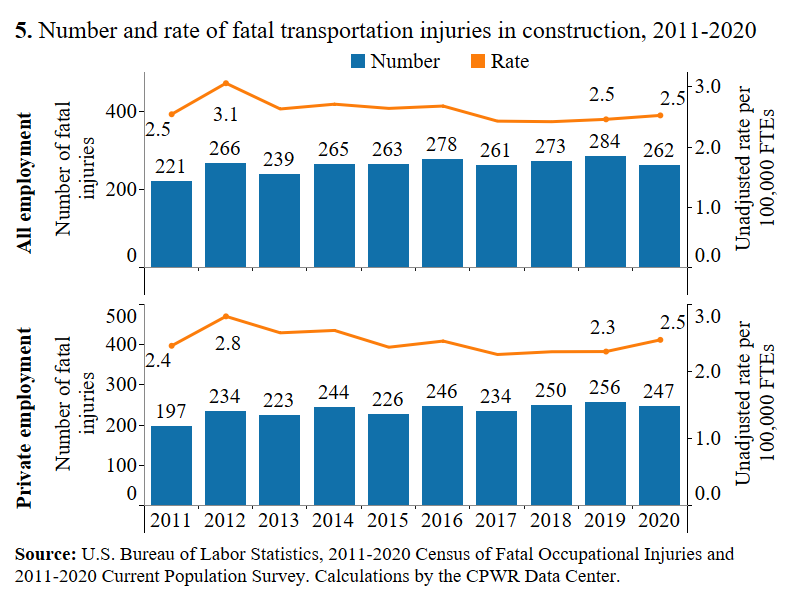 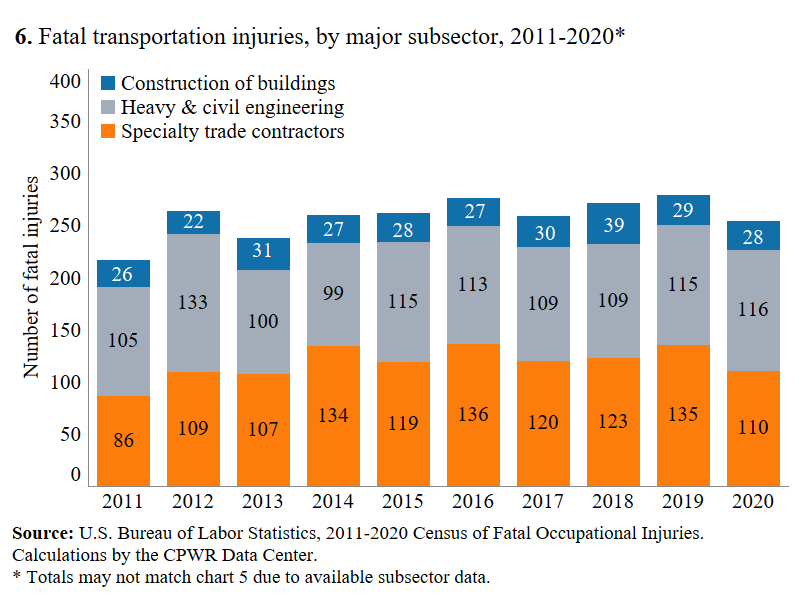 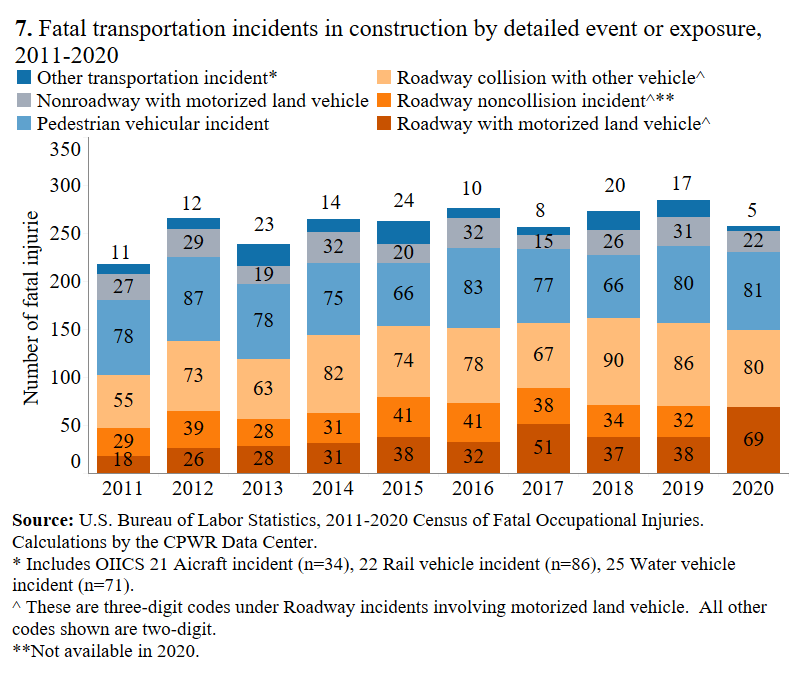 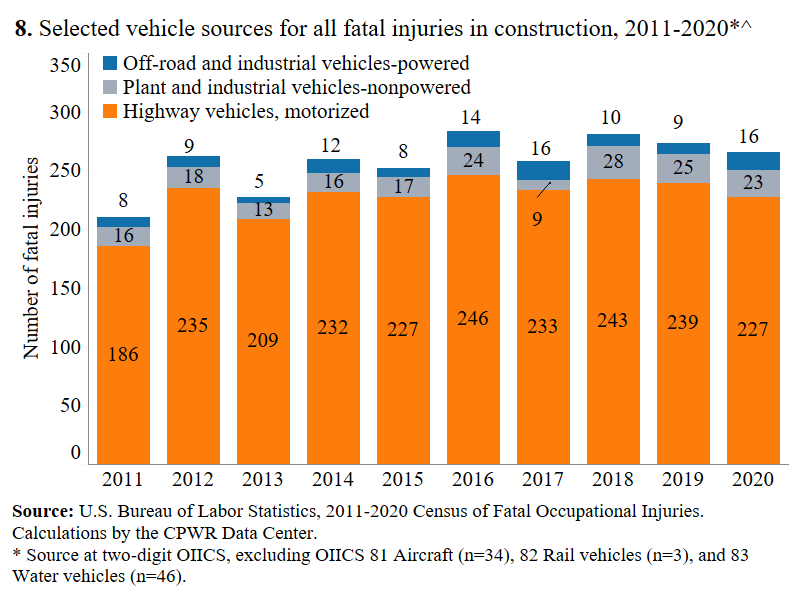 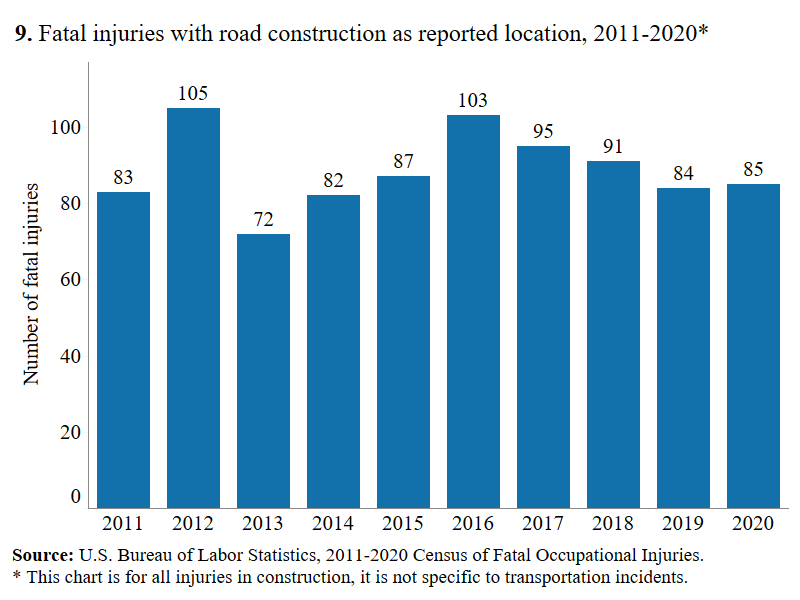 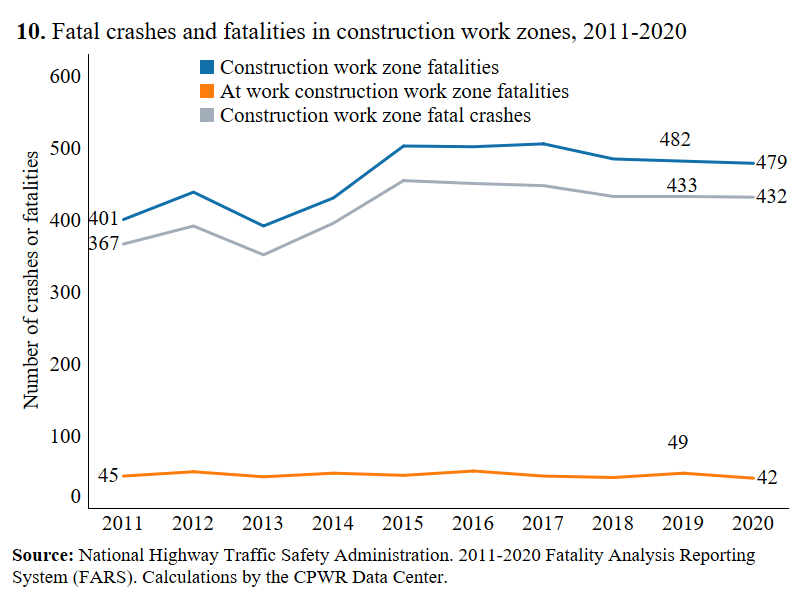 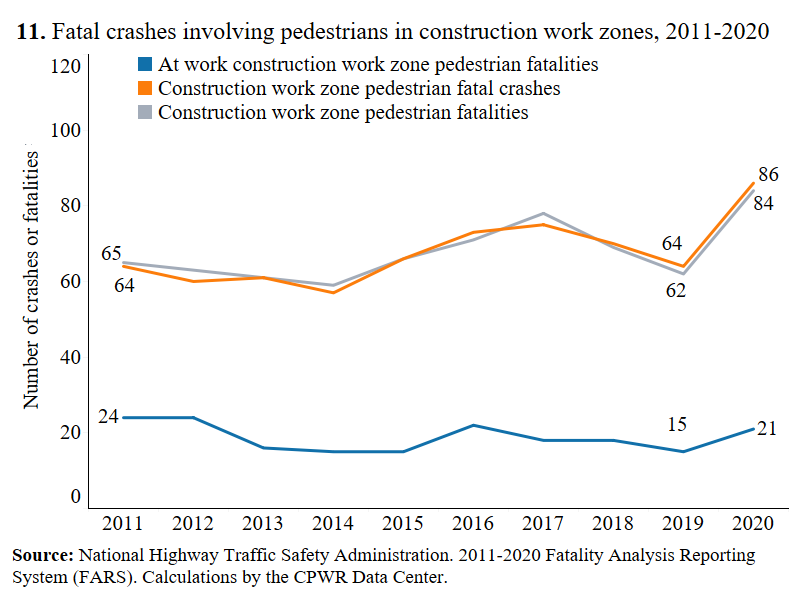 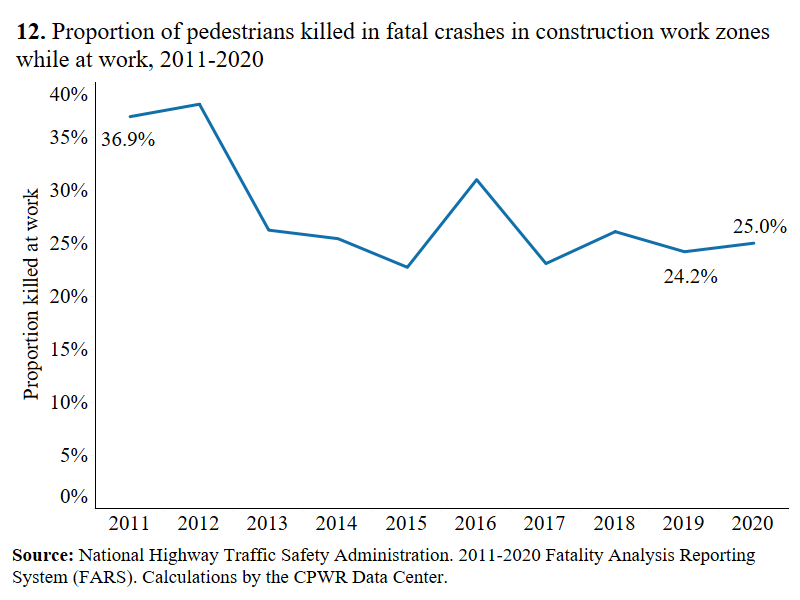